Hálózatok építése és üzemeltetése
Bevezető előadás
1
Hálózatok építése és üzemeltetése, Bevezető - Sonkoly Balázs, BME-TMIT
2017/9/4
Tárgy adatok
Hálózatok építése és üzemeltetése (VITMAC00)
4 kredit, 2/1/0/v
tárgy honlap: https://www.tmit.bme.hu/vitmac00
kurzus honlap: https://www.tmit.bme.hu/vitmac00-2017
Előadók:
Sonkoly Balázs (tárgyfelelős)
I.E.344, tel: 2403, mail: sonkoly@tmit.bme.hu
Gulyás András
I.E.343, tel: 3443, mail: gulyas@tmit.bme.hu
Németh Felicián
I.E.344, tel: 1356, mail: nemethf@tmit.bme.hu
Fehér Gábor
I.E.325, tel: 1538, mail: feher@tmit.bme.hu
2
Hálózatok építése és üzemeltetése, Bevezető - Sonkoly Balázs, BME-TMIT
2017/9/4
Tárgy adatok
Előadások
minden hétfő
12:15-14:00 (IE220)
Gyakorlatok
minden második szerda (páros heteken)
08:15-12:00 (QBF08, QBF11, IB213)
legalább 70%-ára be kell jönni (katalógus!)
három csoport
QBF08, QBF11 (notebook szükséges!)
IB213 (labor, akik nem tudnak gépet hozni)
jelentkezés hamarosan
3
Hálózatok építése és üzemeltetése, Bevezető - Sonkoly Balázs, BME-TMIT
2017/9/4
Tárgy célja
Alapvető, gyakorlati ismeretek
(egyszerűbb) IT hálózatok építéséhez
szolgáltatások beüzemeléséhez
a hálózat üzemeltetéséhez (pl. hogyan találjuk meg gyorsan a hibát?)
Megérteni
az építő elemeket (pl. hálózati eszközök belső felépítése) 
az alapvető működési mechanizmusokat, funkciókat
Gyakorlati tudást adni!!
4
Hálózatok építése és üzemeltetése, Bevezető - Sonkoly Balázs, BME-TMIT
2017/9/4
Félév (tervezett) menete
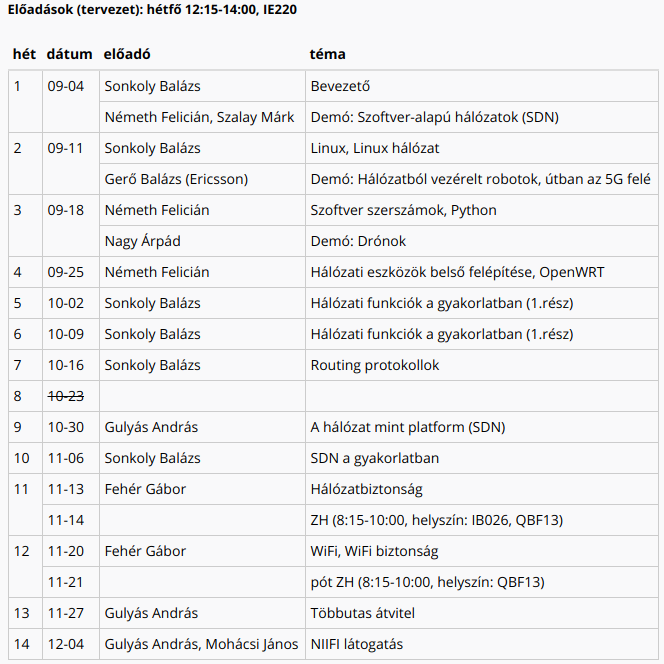 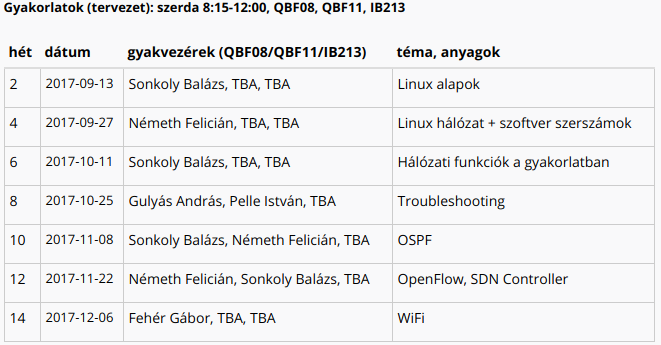 5
Hálózatok építése és üzemeltetése, Bevezető - Sonkoly Balázs, BME-TMIT
2017/9/4
Félév teljesítése
Aláírás
írásbeli ZH teljesítése (legalább elégségesre)
ZH: 11. héten, nov.14. kedd, 8:15-10:00 (IB026, QBF13)
pót ZH: 12. héten, nov.21. kedd, 8:15-10:00 (QBF13)
pót pót ZH: pótlási héten
Vizsga
írásbeli
elővizsga: pótlási héten
6
Hálózatok építése és üzemeltetése, Bevezető - Sonkoly Balázs, BME-TMIT
2017/9/4
Motiváció
Miért hálózatok?

ACM SIGCOMM 2017, Los Angeles, CA, USA
2017. aug. 21-25.
egyik legjelentősebb “networking konferencia”
első “keynote speech”: Raj Jain
(Washington University in St. Louis)
pár lopott slide…
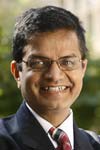 7
Hálózatok építése és üzemeltetése, Bevezető - Sonkoly Balázs, BME-TMIT
2017/9/4
8
Hálózatok építése és üzemeltetése, Bevezető - Sonkoly Balázs, BME-TMIT
2017/9/4
9
Hálózatok építése és üzemeltetése, Bevezető - Sonkoly Balázs, BME-TMIT
2017/9/4
10
Hálózatok építése és üzemeltetése, Bevezető - Sonkoly Balázs, BME-TMIT
2017/9/4
11
Hálózatok építése és üzemeltetése, Bevezető - Sonkoly Balázs, BME-TMIT
2017/9/4
12
Hálózatok építése és üzemeltetése, Bevezető - Sonkoly Balázs, BME-TMIT
2017/9/4
13
Hálózatok építése és üzemeltetése, Bevezető - Sonkoly Balázs, BME-TMIT
2017/9/4
14
Hálózatok építése és üzemeltetése, Bevezető - Sonkoly Balázs, BME-TMIT
2017/9/4
15
Hálózatok építése és üzemeltetése, Bevezető - Sonkoly Balázs, BME-TMIT
2017/9/4
Demók, előretekintés: SDN
Szoftver-alapú hálózatok
16
Hálózatok építése és üzemeltetése, Bevezető - Sonkoly Balázs, BME-TMIT
2017/9/4
Probléma
Számítógép-hálózat
bonyolult, elosztott rendszer
különböző HW eszközökből áll 
switch, router, middlebox, …
zárt, gyártóspecifikus HW, FW, SW
bonyolult, elosztott kontroll funkciók (pl. routing protokollok)
heterogén eszközök konfigurálása
különböző interfészek
17
Hálózatok építése és üzemeltetése, Bevezető - Sonkoly Balázs, BME-TMIT
2017/9/4
Probléma
Számítógép-hálózat
nehéz/költséges tervezés és üzemeltetés
konfigurálás ↔ programozás
lassú innováció (akadémia problémája)
drága (ipar problémája)
üzemeltetés
fejlesztés
új szolgáltatások bevezetése/beüzemelése
18
Hálózatok építése és üzemeltetése, Bevezető - Sonkoly Balázs, BME-TMIT
2017/9/4
Cél
Számítógép-hálózatok minél “jobb” programozhatósága
programozhatóság
hálózat mint egész működésének meghatározása
több mint az egyes elemek működésének befolyásolása
konfigurálás ↔ programozás
időskála!
“jobb”
könnyebb, gyorsabb
flexibilisebb
szélesebb körű
kevesebb hiba(lehetőség)
gyorsabb javíthatóság
19
Hálózatok építése és üzemeltetése, Bevezető - Sonkoly Balázs, BME-TMIT
2017/9/4
(Egy) Megoldás(i irány)
Software Defined Networking
kontrollsík szoftverizálása
kontrollsík ↔ adatsík szeparálása
kontroll: döntés hogy mi történjen az adott forgalommal
adatsík: csomagok továbbítása
kontrollsík centralizálása / konszolidálása / egységesítése
közöttük: nyílt interfész(ek)
korábban: elosztott rendszer, „sok-sok” kapcsolat
most: elosztott rendszer, „egy-sok” kapcsolat!
Egy népszerű realizáció: OpenFlow
kontroll-adat szeparálás +
hálózati eszköz általánosítása (absztrakció)
műveletek általánosítása (bizonyos mértékben)
új koncepció: hálózati operációs rendszer
20
Hálózatok építése és üzemeltetése, Bevezető - Sonkoly Balázs, BME-TMIT
2017/9/4
Internet ma: zárt infrastruktúra
App
App
App
Operating
System
Specialized Packet Forwarding Hardware
App
App
App
Operating
System
Specialized Packet Forwarding Hardware
Operating
System
Specialized Packet Forwarding Hardware
Operating
System
App
App
App
App
App
App
Specialized Packet Forwarding Hardware
Operating
System
Specialized Packet Forwarding Hardware
21
Hálózatok építése és üzemeltetése, Bevezető - Sonkoly Balázs, BME-TMIT
2017/9/4
App
App
App
SDN: “nyissuk ki”
App
App
App
Network Operating  System
App
App
App
Operating
System
Specialized Packet Forwarding Hardware
App
App
App
Operating
System
Specialized Packet Forwarding Hardware
Operating
System
Specialized Packet Forwarding Hardware
Operating
System
App
App
App
App
App
App
Specialized Packet Forwarding Hardware
Operating
System
Specialized Packet Forwarding Hardware
22
Hálózatok építése és üzemeltetése, Bevezető - Sonkoly Balázs, BME-TMIT
2017/9/4
App
App
App
SDN: “nyissuk ki”
3. Jól definiált  API (northbound interface)
2. Hálózati operációs rendszer
App
App
App
Network Operating  System
Nyílt interfész a HW felé (southbound interface)
Specialized Packet Forwarding Hardware
Specialized Packet Forwarding Hardware
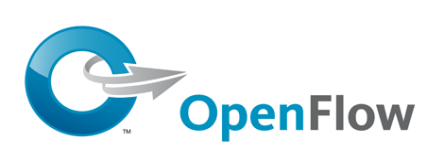 Specialized Packet Forwarding Hardware
Specialized Packet Forwarding Hardware
Specialized Packet Forwarding Hardware
23
Hálózatok építése és üzemeltetése, Bevezető - Sonkoly Balázs, BME-TMIT
2017/9/4
Mi is az az OpenFlow?
OpenFlow egy API, interfész

Ezen keresztül kontrollálható a csomag-továbbítás (forwarding)
olcsó HW-en is implementálható
Üzemeltetett hálózat programozható lesz
nem csak konfigurálható!
Egyszerűbb innováció
(egyszerűbb üzemeltetés, új szolgáltatások bevezetése)

Fő célok
Ne kelljenek speciális testbedek
Kísérleti megoldások valós hálózaton, valós forgalom mellett, vonali sebességen
24
Hálózatok építése és üzemeltetése, Bevezető - Sonkoly Balázs, BME-TMIT
2017/9/4
Ethernet Switch
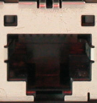 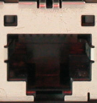 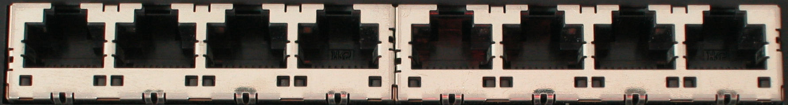 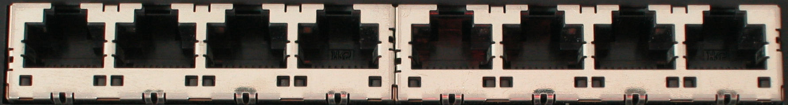 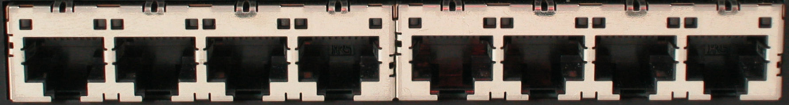 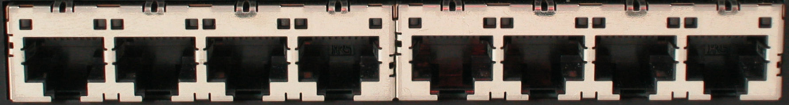 25
Hálózatok építése és üzemeltetése, Bevezető - Sonkoly Balázs, BME-TMIT
2017/9/4
Control Path (Software)
Data Path (Hardware)
26
Hálózatok építése és üzemeltetése, Bevezető - Sonkoly Balázs, BME-TMIT
2017/9/4
OpenFlow Controller
OpenFlow Protocol (SSL/TCP)
OpenFlow
Control Path
Data Path (Hardware)
27
Hálózatok építése és üzemeltetése, Bevezető - Sonkoly Balázs, BME-TMIT
2017/9/4
MAC
src
MAC
dst
IP
Src
IP
Dst
TCP
sport
TCP
dport
*
*
*
5.6.7.8
*
*
port 1
Action
OpenFlow flow tábla absztrakció
Controller
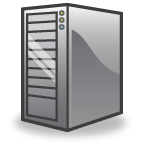 PC
OpenFlow Firmware
Software
Layer
Flow Table
Hardware
Layer
port 2
28
Hálózatok építése és üzemeltetése, Bevezető - Sonkoly Balázs, BME-TMIT
2017/9/4
port 1
port 3
port 4
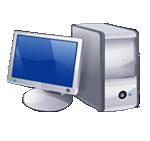 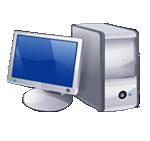 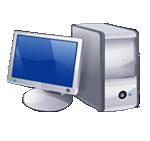 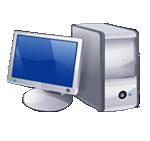 5.6.7.8
1.2.3.4
Flow tábla bejegyzések
Rule
(illeszkedési szabály)
Action
(művelet)
Stats
(statisztikák)
csomag + byte számlálók
csomagtovábbítás a megadott porton
kontrollerhez küldés
csomag eldobása
normál (hagyományos) feldolgozás
fejrész mezők módosítása
29
Hálózatok építése és üzemeltetése, Bevezető - Sonkoly Balázs, BME-TMIT
2017/9/4
Eth
type
Switch
Port
IP
Src
IP
Dst
IP
Prot
TCP
sport
TCP
dport
VLAN
ID
MAC
src
MAC
dst
+ a nem szükséges mezők maszkolhatók (wildcard)
Switch
Port
Switch
Port
Switch
Port
MAC
src
MAC
src
MAC
src
MAC
dst
MAC
dst
MAC
dst
Eth
type
Eth
type
Eth
type
VLAN
ID
VLAN
ID
VLAN
ID
IP
Src
IP
Src
IP
Src
IP
Dst
IP
Dst
IP
Dst
IP
Prot
IP
Prot
IP
Prot
TCP
sport
TCP
sport
TCP
sport
TCP
dport
TCP
dport
TCP
dport
Action
Action
Action
Flow tábla bejegyzések: példák
Switching (L2 kapcsolás)
00:1f:..
*
*
*
*
*
*
*
*
*
port6
Routing (L3 útvonalválasztás)
*
*
*
*
*
*
5.6.7.8
*
*
*
port6
VLAN Switching
30
Hálózatok építése és üzemeltetése, Bevezető - Sonkoly Balázs, BME-TMIT
2017/9/4
port6, 
port7,
port9
vlan1
00:1f..
*
*
*
*
*
*
*
*
Statistics
Statistics
Statistics
Action
Action
Action
Rule
Rule
Rule
Aaron’s code
Controller
Reaktív működés 1
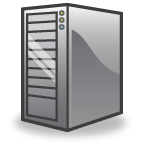 PC
OpenFlow 
Switch
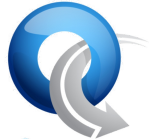 OpenFlow
Protocol
OpenFlow 
Switch
OpenFlow 
Switch
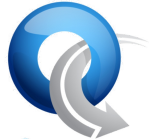 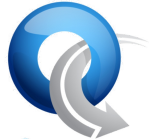 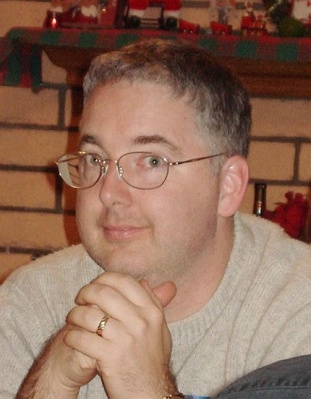 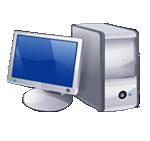 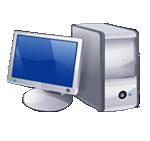 31
Hálózatok építése és üzemeltetése, Bevezető - Sonkoly Balázs, BME-TMIT
2017/9/4
Statistics
Statistics
Statistics
Action
Action
Action
Rule
Rule
Rule
Aaron’s code
Controller
Reaktív működés 2
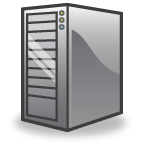 PC
OpenFlow 
Switch
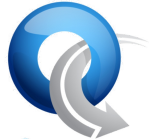 OpenFlow
Protocol
OpenFlow 
Switch
OpenFlow 
Switch
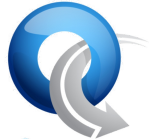 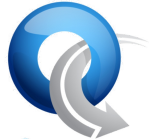 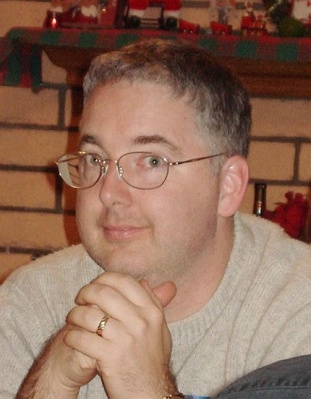 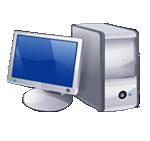 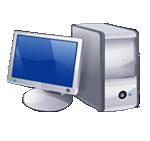 32
Hálózatok építése és üzemeltetése, Bevezető - Sonkoly Balázs, BME-TMIT
2017/9/4
Statistics
Statistics
Statistics
Action
Action
Action
Rule
Rule
Rule
Aaron’s code
Controller
Proaktív működés
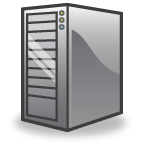 PC
OpenFlow 
Switch
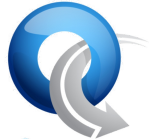 OpenFlow
Protocol
OpenFlow 
Switch
OpenFlow 
Switch
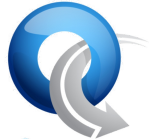 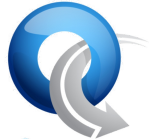 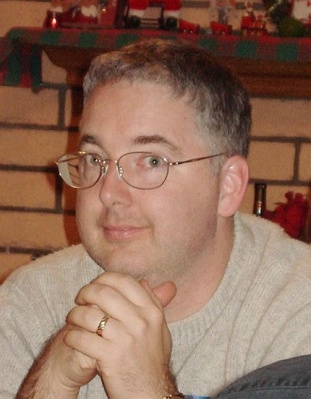 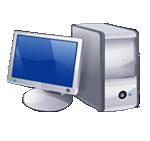 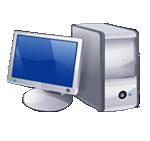 33
Hálózatok építése és üzemeltetése, Bevezető - Sonkoly Balázs, BME-TMIT
2017/9/4
Két demó
Németh Felicián
új csomagtovábbítási (forwarding) mechanizmusok
2012-es SIGCOMM-on demóztuk
Szalay Márk (MSc hallgató)
HARMLESS: hogyan migrál a szegény ember SDN-re?
SIGCOMM 2017: ACM Student Research Competition győztes demó!
34
Hálózatok építése és üzemeltetése, Bevezető - Sonkoly Balázs, BME-TMIT
2017/9/4